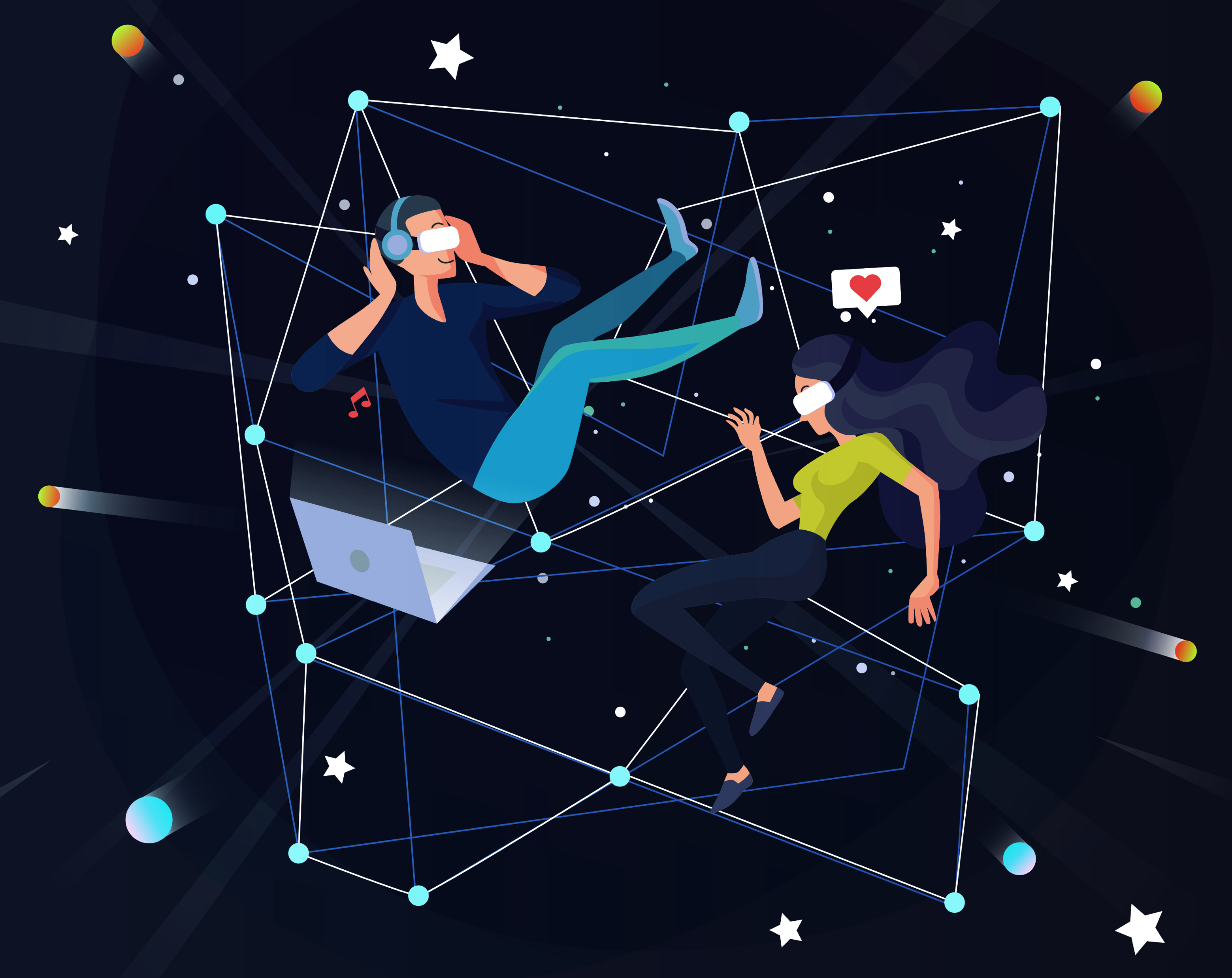 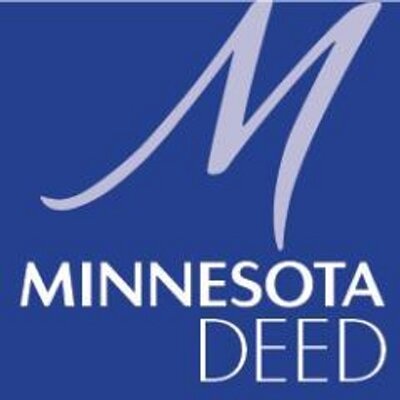 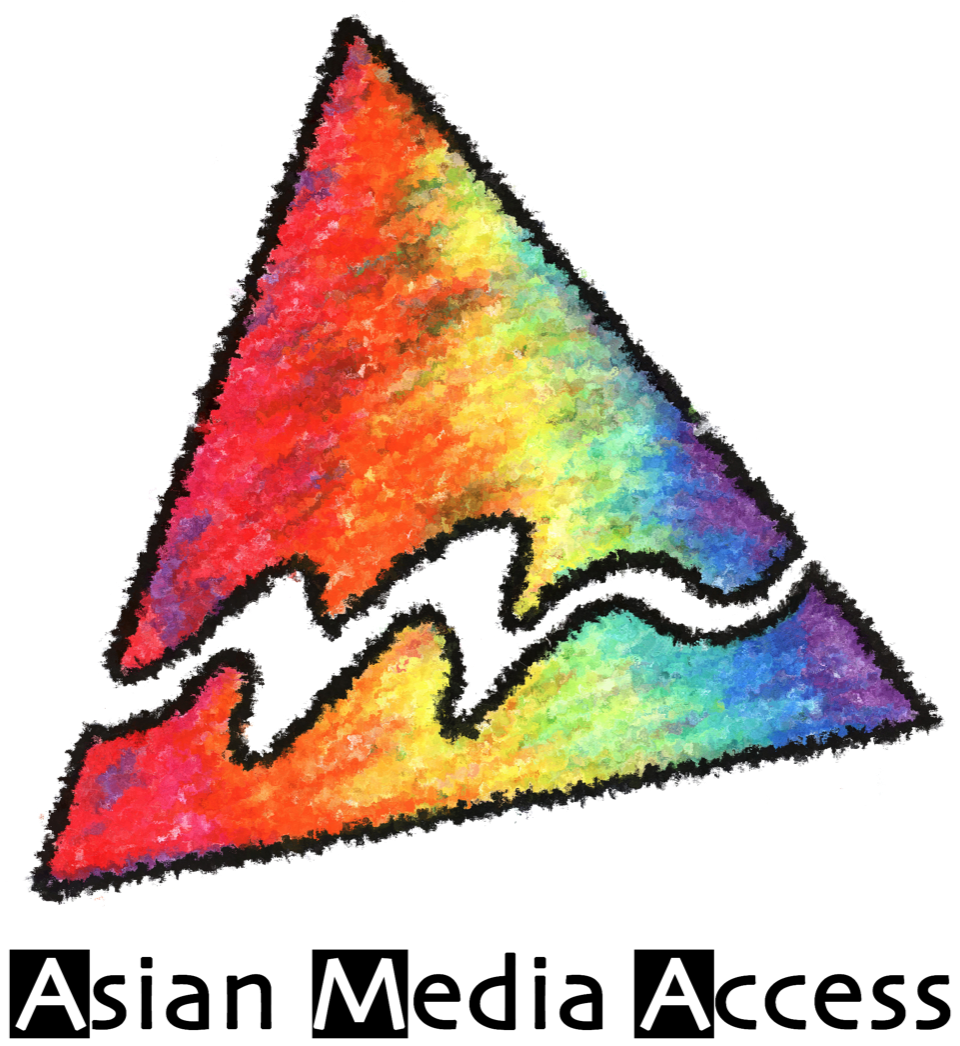 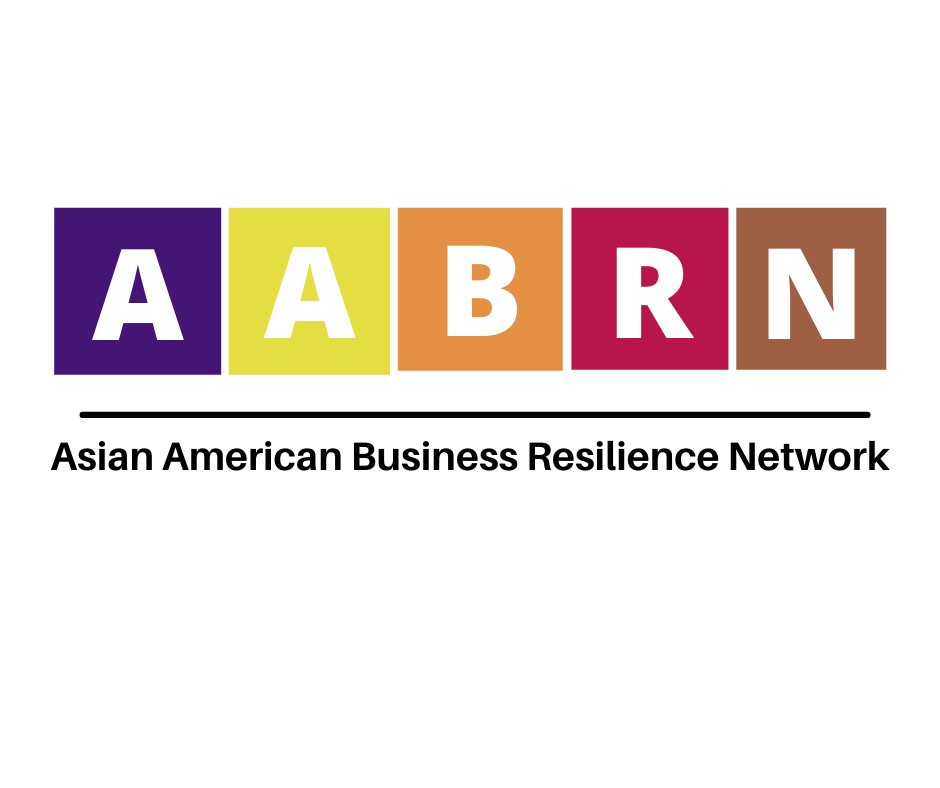 e-Magine! Initiative
Every Mon/Tue 5:30 – 8:30pm
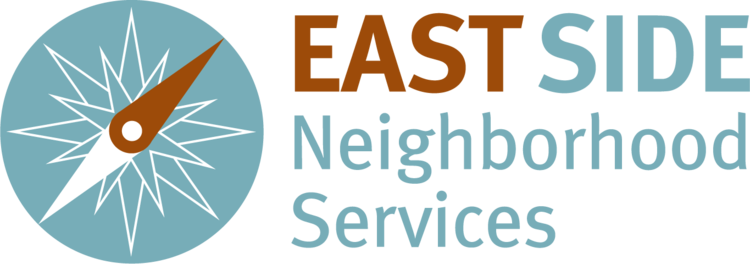 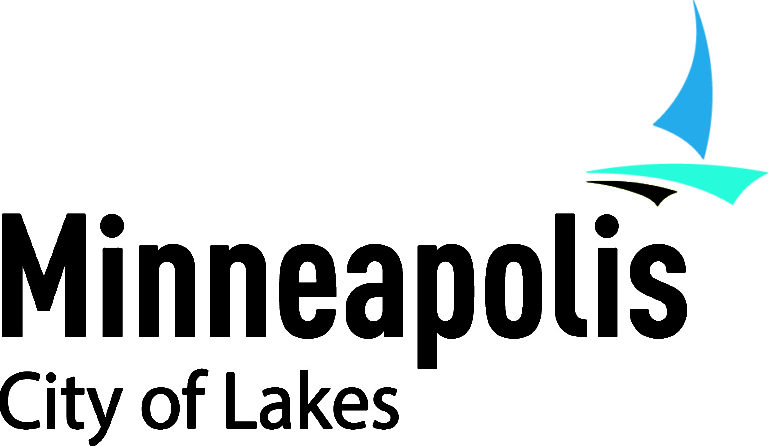 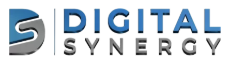 GOOGLE MARKETING PLATFORM  ADWORDS & ANALYTICS
Presentors: 

John B Yang – Founder & CEO of Digital Synergy
	        Executive Director of AABRN

Ehsan Kabir – Google Adwords /Analtyics Expert
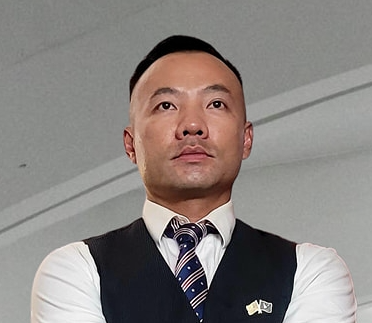 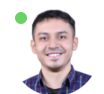 [Speaker Notes: Entered text

Make the slides very easy for entrpenuers to understand, use a lot of vizulization and analogies
Generative AI Overview (10 minutes): Give a high-level overview of generative AI, including its potential and its limitations. Discuss how it's being used in digital marketing, with examples of tasks it can automate or enhance, such as content creation, customer segmentation, ad targeting, and campaign optimization.


Title: "What is Generative AI?"
Content: Definition of generative AI, brief explanation of how it works.
Visualization: A simple diagram showing the input and output of a generative AI model.
Transcript: "Generative AI is a type of artificial intelligence that can create new content. It's like a digital artist that can paint a picture, write a story, or compose a song. But instead of paintbrushes and pens, it uses data and algorithms."

Title: "The Potential of Generative AI"
Content: Explanation of the potential of generative AI, including its ability to automate tasks, enhance creativity, and personalize content.
Visualization: A list or mind map of the potential benefits of generative AI.
Transcript: "Imagine having a personal assistant that can write your emails, create your social media posts, and even design your website. That's the potential of generative AI. It can automate mundane tasks, enhance our creativity by providing new ideas, and personalize content to individual users."

Title: "Generative AI in Digital Marketing"
Content: Explanation of how generative AI is used in digital marketing, with examples of tasks it can automate or enhance.
Visualization: A flowchart showing how generative AI can be used in different stages of a digital marketing campaign.
Transcript: "In digital marketing, generative AI is like a Swiss Army knife. It can write engaging ad copy, segment customers based on their behavior, target ads to the right audience, and optimize marketing campaigns for better results. It's like having a team of expert marketers working 24/7 to help your business grow."
Slide : Limitations of Generative AI
Title: "The Limitations of Generative AI"
Content: Discussion of the limitations of generative AI, including its reliance on training data and the risk of bias.
Visualization: A list or mind map of the limitations of generative AI.
Transcript: "But generative AI is not a magic wand. It's only as good as the data it's trained on. If the data is biased, the AI will be biased too. And while it can generate new content, it doesn't understand the content in the same way a human does. It's like a parrot that can mimic human speech but doesn't understand the meaning of the words."


Deep Dive into GPT, BARD, and CLAUDE (10 minutes): Discuss these three systems in detail. Explain what they are, how they work, and their unique features. Use visuals and simple language to make it easy for your audience to understand.


Title: "Pros and Cons of GPT"
Content: List of pros and cons of using GPT in digital marketing.
Visualization: A simple table or infographic showing the pros and cons.
Transcript: "GPT has many strengths, such as its ability to generate human-like text and its versatility in handling different types of content. However, it also has some limitations. For example, it can sometimes generate text that is nonsensical or inappropriate, and it requires a large amount of data to train."

Title: "Pros and Cons of BARD"
Content: List of pros and cons of using BARD in digital marketing.
Visualization: A simple table or infographic showing the pros and cons.
Transcript: "BARD excels at evaluating and ranking arguments, which can be useful in applications like automated fact-checking or content moderation. However, its ability to generate creative content is limited, and it may not be as effective in contexts where creativity and novelty are important."

Title: "Pros and Cons of CLAUDE"
Content: List of pros and cons of using CLAUDE in digital marketing.
Visualization: A simple table or infographic showing the pros and cons.
Transcript: "CLAUDE is great for generating creative content, which can be a big advantage in fields like advertising or entertainment. However, its output can be unpredictable, and it may require more oversight and editing than other systems."

Title: "Pricing Models for GPT, BARD, and CLAUDE"
Content: Overview of the pricing models for GPT, BARD, and CLAUDE.
Visualization: A simple table or infographic showing the pricing models.
Transcript: "The pricing models for GPT, BARD, and CLAUDE vary. Some charge based on the amount of text generated, while others charge based on the number of API calls. It's important to understand the pricing model before you start using these systems, to ensure that they fit within your budget."

Title: "Understanding Parameters in Generative AI"
Content: Explanation of what parameters are and how they affect the output of generative AI systems.
Visualization: A simple diagram or infographic showing how changing parameters can change the output.
Transcript: "Parameters in generative AI are like the knobs and dials on a sound mixer. They control how the AI generates content. For example, you can adjust the 'temperature' parameter to make the output more or less random, or the 'max tokens' parameter to control the length of the output. Understanding these parameters can help you get the most out of these systems."
Remember, the key to a great presentation is to make complex concepts easy to understand. Use simple language, analogies, and visuals to help your audience understand these concepts.

Entered text

Generative AI Overview (10 minutes): Give a high-level overview of generative AI, including its potential and its limitations. Discuss how it's being used in digital marketing, with examples of tasks it can automate or enhance, such as content creation, customer segmentation, ad targeting, and campaign optimization.


Title: "What is Generative AI?"
Content: Definition of generative AI, brief explanation of how it works.
Visualization: A simple diagram showing the input and output of a generative AI model.
Transcript: "Generative AI is a type of artificial intelligence that can create new content. It's like a digital artist that can paint a picture, write a story, or compose a song. But instead of paintbrushes and pens, it uses data and algorithms."

Title: "The Potential of Generative AI"
Content: Explanation of the potential of generative AI, including its ability to automate tasks, enhance creativity, and personalize content.
Visualization: A list or mind map of the potential benefits of generative AI.
Transcript: "Imagine having a personal assistant that can write your emails, create your social media posts, and even design your website. That's the potential of generative AI. It can automate mundane tasks, enhance our creativity by providing new ideas, and personalize content to individual users."
Slide 3: Generative AI in Digital Marketing
Title: "Generative AI in Digital Marketing"
Content: Explanation of how generative AI is used in digital marketing, with examples of tasks it can automate or enhance.
Visualization: A flowchart showing how generative AI can be used in different stages of a digital marketing campaign.
Transcript: "In digital marketing, generative AI is like a Swiss Army knife. It can write engaging ad copy, segment customers based on their behavior, target ads to the right audience, and optimize marketing campaigns for better results. It's like having a team of expert marketers working 24/7 to help your business grow."

Title: "The Limitations of Generative AI"
Content: Discussion of the limitations of generative AI, including its reliance on training data and the risk of bias.
Visualization: A list or mind map of the limitations of generative AI.
Transcript: "But generative AI is not a magic wand. It's only as good as the data it's trained on. If the data is biased, the AI will be biased too. And while it can generate new content, it doesn't understand the content in the same way a human does. It's like a parrot that can mimic human speech but doesn't understand the meaning of the words."


Deep Dive into GPT, BARD, and CLAUDE (10 minutes): Discuss these three systems in detail. Explain what they are, how they work, and their unique features. Use visuals and simple language to make it easy for your audience to understand.


Title: "Pros and Cons of GPT"
Content: List of pros and cons of using GPT in digital marketing.
Visualization: A simple table or infographic showing the pros and cons.
Transcript: "GPT has many strengths, such as its ability to generate human-like text and its versatility in handling different types of content. However, it also has some limitations. For example, it can sometimes generate text that is nonsensical or inappropriate, and it requires a large amount of data to train."

Title: "Pros and Cons of BARD"
Content: List of pros and cons of using BARD in digital marketing.
Visualization: A simple table or infographic showing the pros and cons.
Transcript: "BARD excels at evaluating and ranking arguments, which can be useful in applications like automated fact-checking or content moderation. However, its ability to generate creative content is limited, and it may not be as effective in contexts where creativity and novelty are important."

Title: "Pros and Cons of CLAUDE"
Content: List of pros and cons of using CLAUDE in digital marketing.
Visualization: A simple table or infographic showing the pros and cons.
Transcript: "CLAUDE is great for generating creative content, which can be a big advantage in fields like advertising or entertainment. However, its output can be unpredictable, and it may require more oversight and editing than other systems."

Title: "Pricing Models for GPT, BARD, and CLAUDE"
Content: Overview of the pricing models for GPT, BARD, and CLAUDE.
Visualization: A simple table or infographic showing the pricing models.
Transcript: "The pricing models for GPT, BARD, and CLAUDE vary. Some charge based on the amount of text generated, while others charge based on the number of API calls. It's important to understand the pricing model before you start using these systems, to ensure that they fit within your budget."

Title: "Understanding Parameters in Generative AI"
Content: Explanation of what parameters are and how they affect the output of generative AI systems.
Visualization: A simple diagram or infographic showing how changing parameters can change the output.
Transcript: "Parameters in generative AI are like the knobs and dials on a sound mixer. They control how the AI generates content. For example, you can adjust the 'temperature' parameter to make the output more or less random, or the 'max tokens' parameter to control the length of the output. Understanding these parameters can help you get the most out of these systems."
Remember, the key to a great presentation is to make complex concepts easy to understand. Use simple language, analogies, and visuals to help your audience understand these concepts.

fit key details in slides and organize it in a way that seems logical. Make the vizulizations easy to read, last time I used SlidesAI.io it wasnt easy to understand so please fix this]
AI Digital Marketing Curiculum
03/17 - 5:30-8:30pm
Meow  wolf 3D theme park with AIs and Fabrication
AI Digital Marketing (Overview of AI Digital  Marketing, Google Gemini, Bing Copilot, ChatGPT)
    
03/18 - 5:30-8:30pm
AI-Powered SEO & Website Optimization
   
03/24 - 5:30-8:30pm
AI in Social Media Marketing & Advertising

 03/25 - 5:30-8:30pm
AI Google Ads & Analytics (Search, Display & KPI Traffic Tracking)

03/31 - 5:30-8:30pm
AI Ecommerce and Product Marketing

04/01 - 5:30-8:30pm
AI Content Creation Bootcamp
  
04/07 - 5:30-8:30pm
AI Business Automation & CRM Tools
Search Engine Market Share
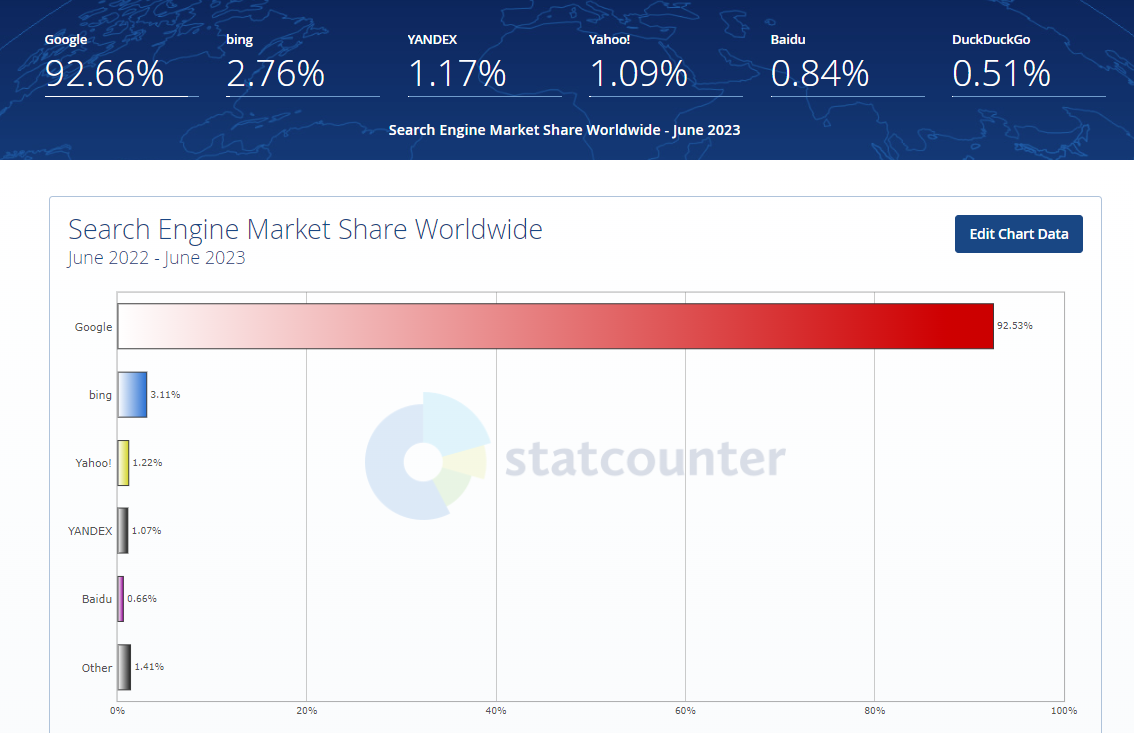 https://gs.statcounter.com/search-engine-market-share#monthly-202206-202306-bar
Google Adwords Worth
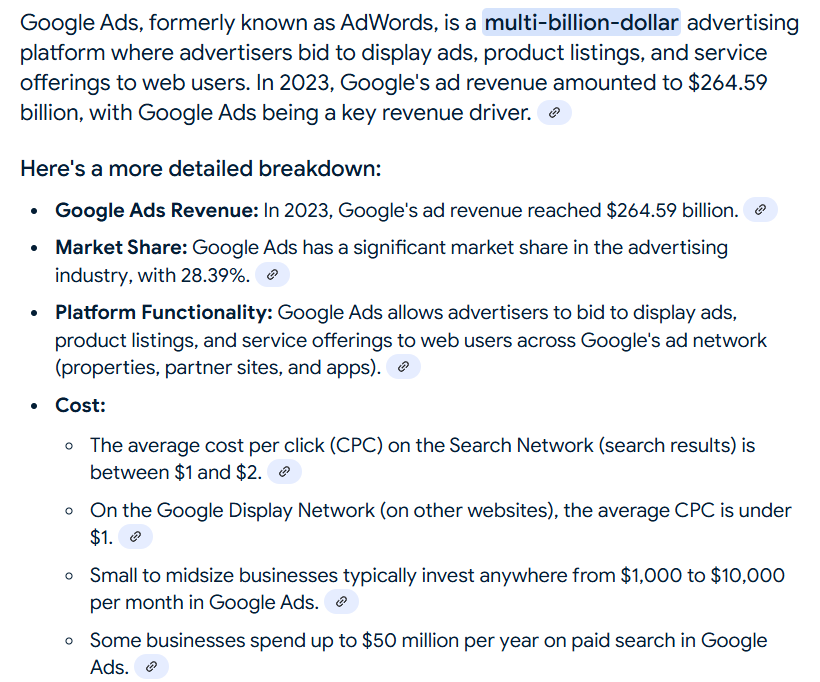 Google generated over $273.37 billion in ad revenue in 2024, while Facebook's ad revenue touched roughly $100 billion in 2024.
Google National Search Ad Layout
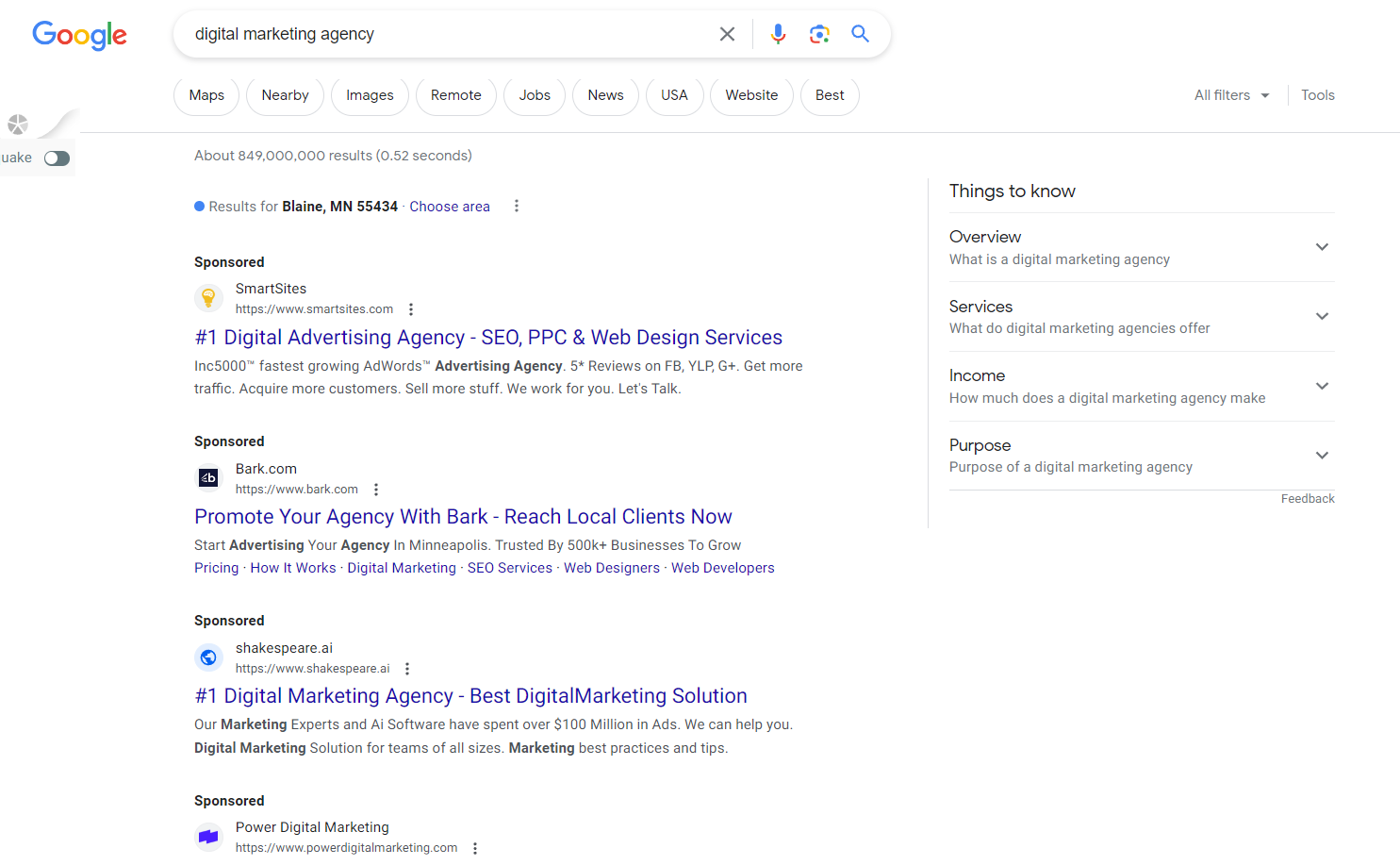 Google Local Search Ad Layout
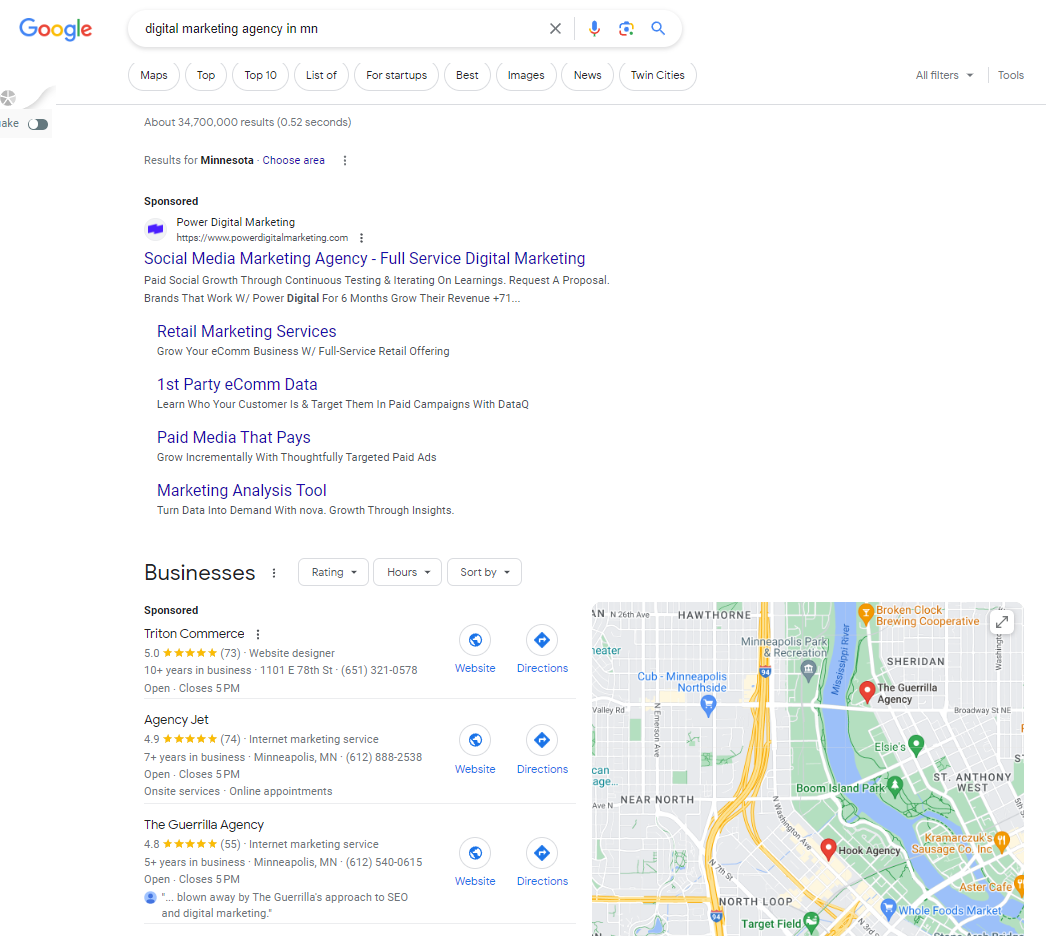 Google Ads Flow Chart
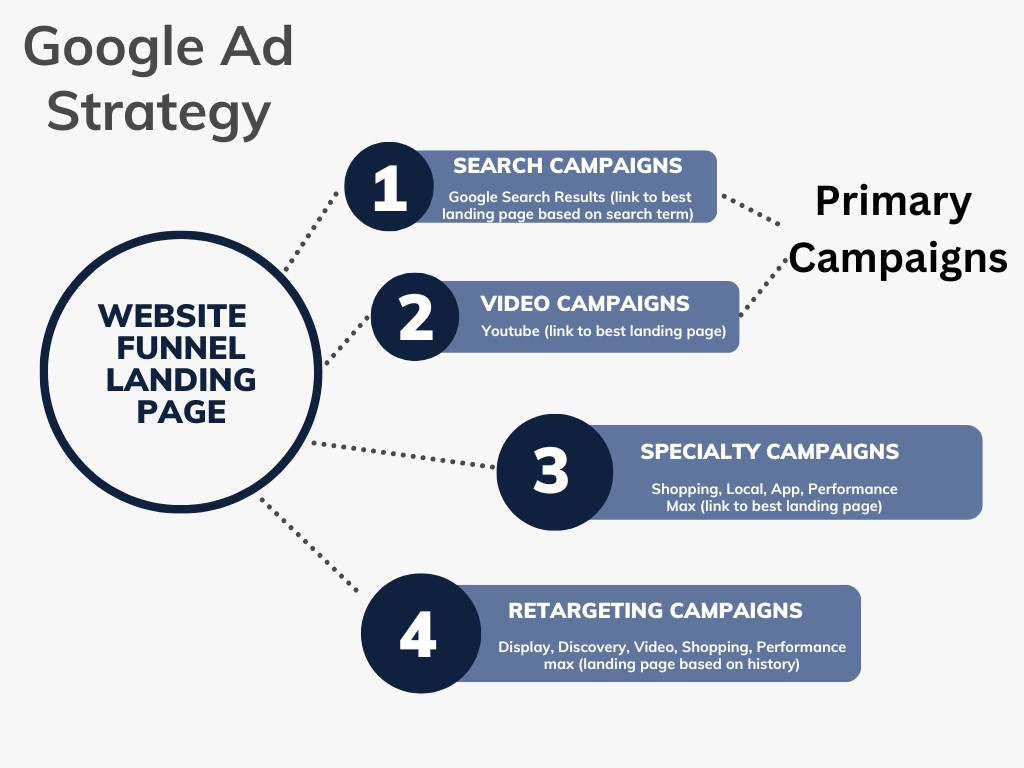 Google Ads Campaign Structure
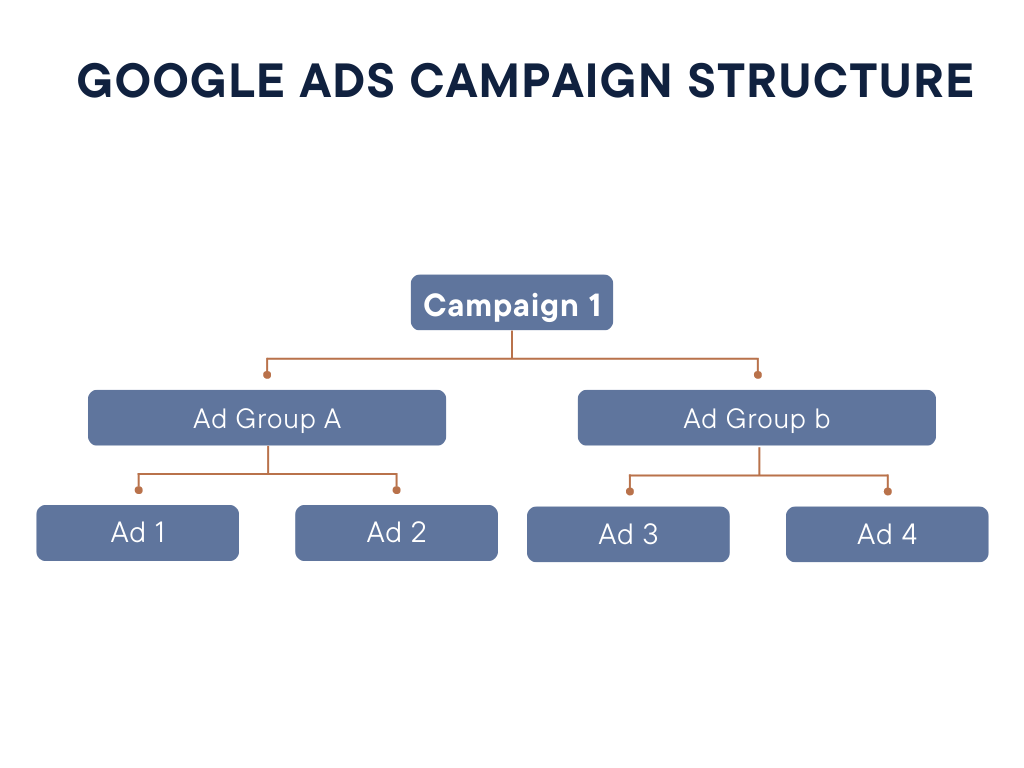 Google Ads Action Plan
1) Setup All Needed Accounts:
Google Account
Google Ad
Youtube Channel

2) Create A Basic Strategy
Landing Page
Cost
Management 
Goals and Objectives
3) Website Conversion
Track conversion and ROI

4) Launch Campaign

5) Monitor and Make Proper Adjustments
KEYWORD RESEARCH - Demo
COMPETIVE RESEARCH & ANALYSIS - Demo
Ad Copy Using AI Tools- Demo
Live Demo On Creating Ad Campaign
Live Demo On Creating Ad Campaign
Table of Contents
What is Google Analytics
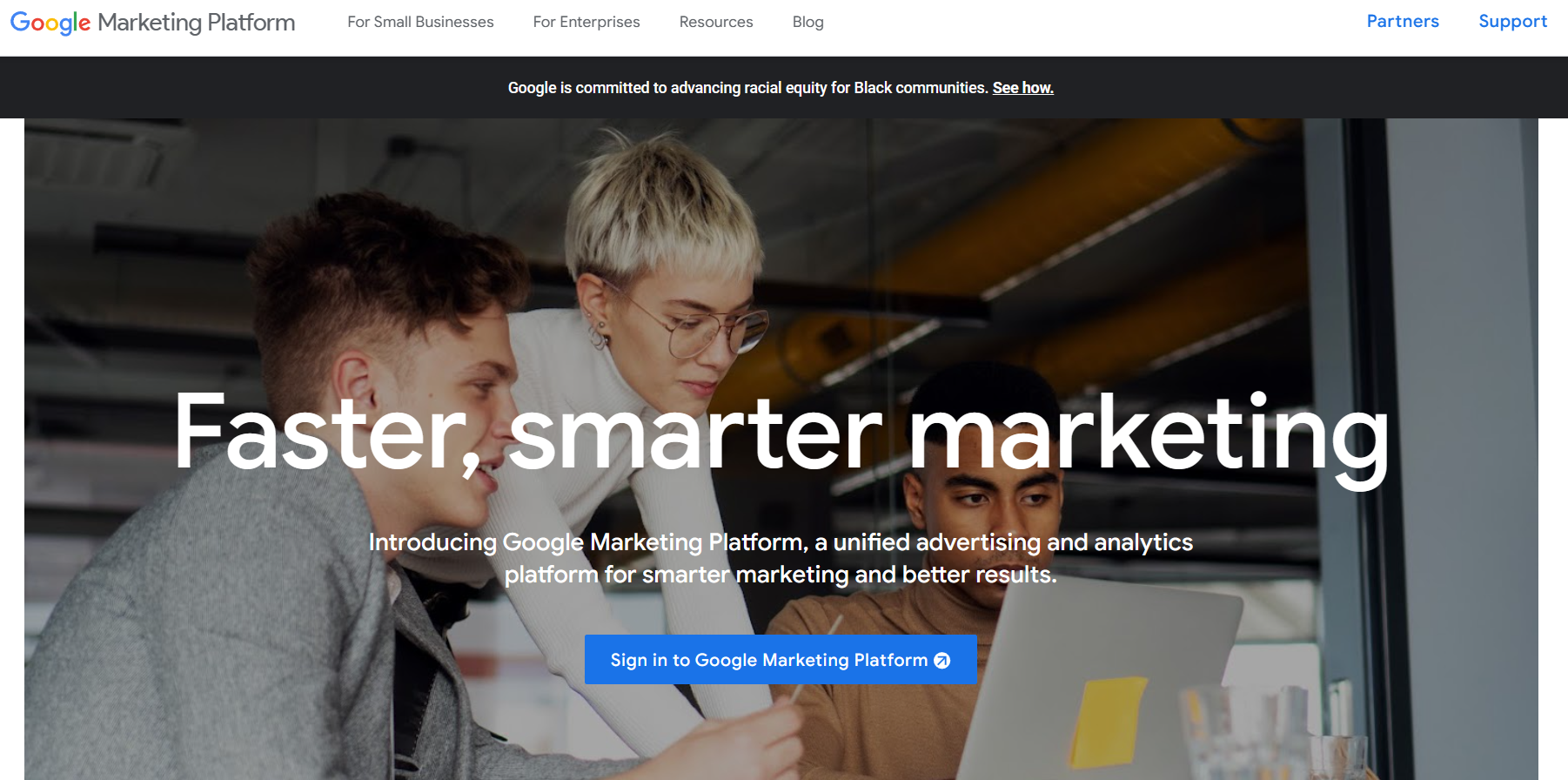 AI Google Analytics
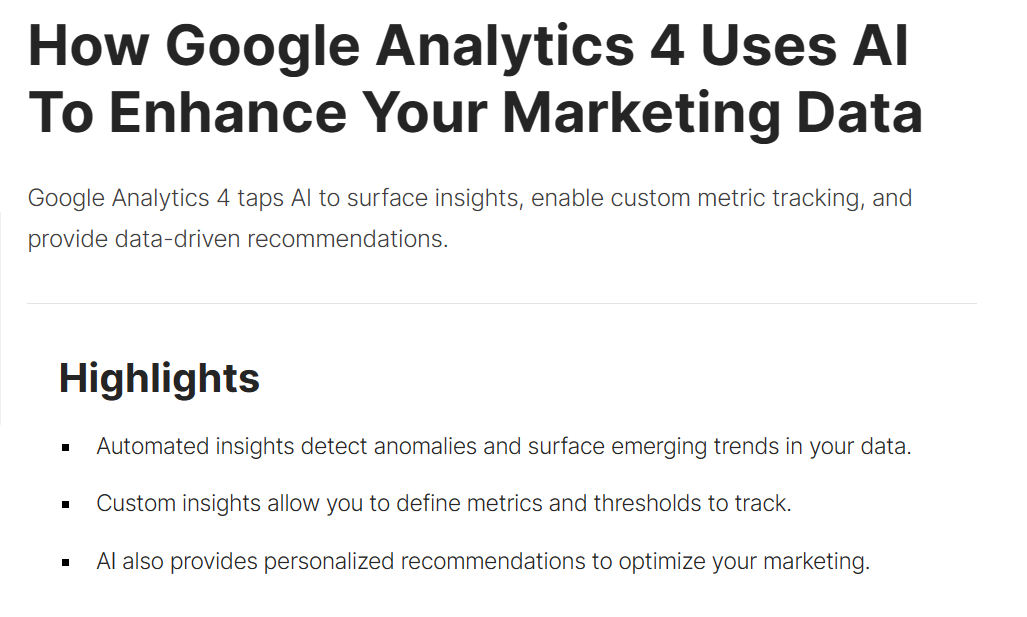 How Google Analytics 4 Uses AI To Enhance Your Marketing Data (searchenginejournal.com)
Strategy for Google Analytics Conversion Funnel Tracking
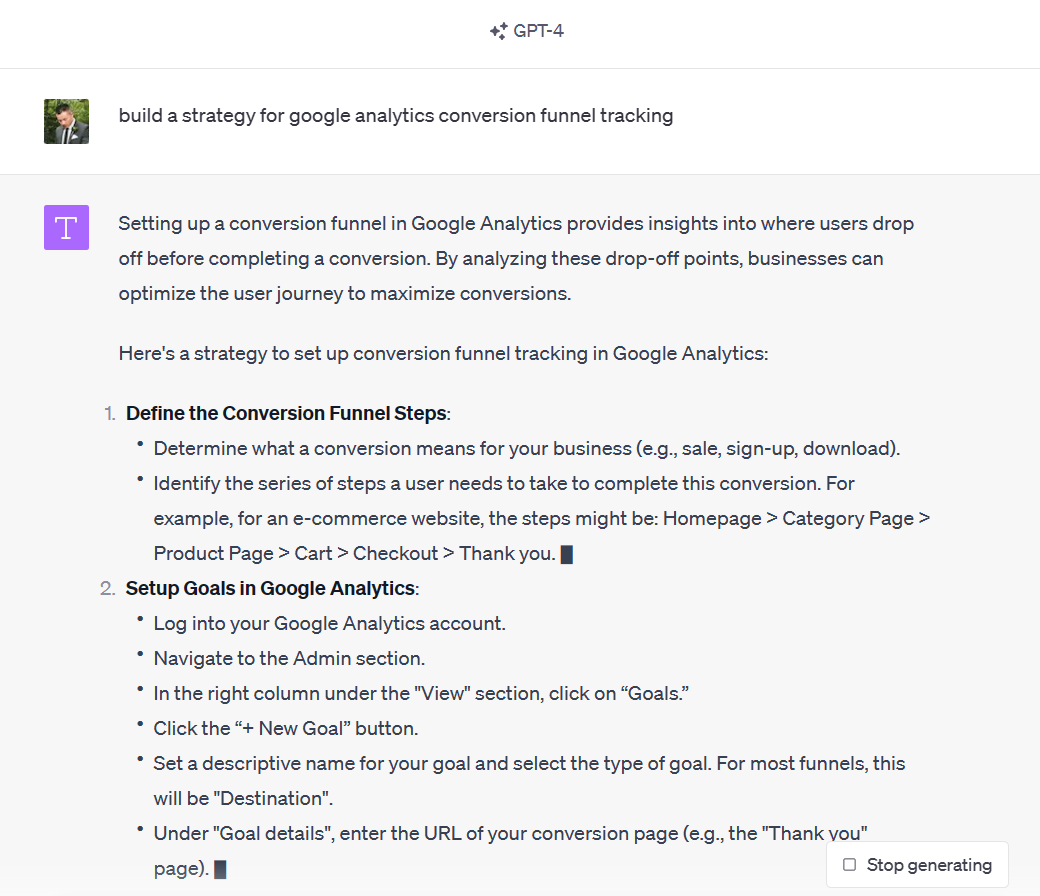 How Google Analytics 4 Uses AI To Enhance Your Marketing Data (searchenginejournal.com)
Dashboard
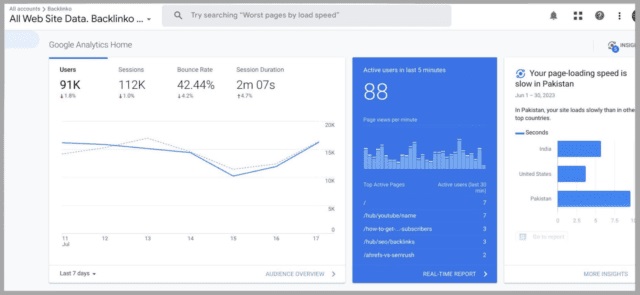 Free Google Tools Needed to Properly track your website traffic
Google Analytics: https://analytics.google.com/analytics/web/ 
Google Tag Manager: https://tagmanager.google.com/#/home  
Google Console : https://search.google.com/search-console/about
Acquisition
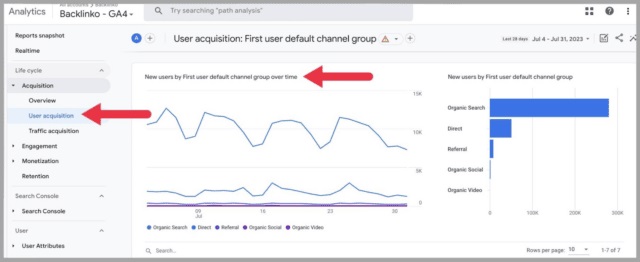 Engagement
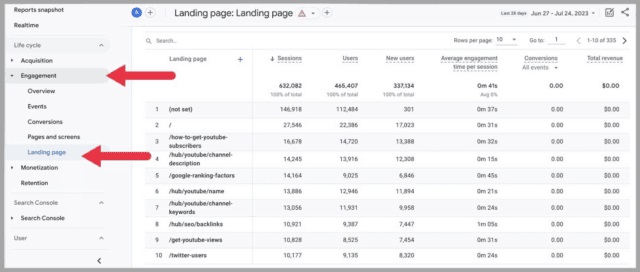 Monetization
Here, you’ll find reports on how user engagement translates to monetization. Not only will you find reports on e-commerce purchases, but you’ll also be able to review the user purchase journey as a whole, and how publisher ads and promotions helped secure the conversion.
Event-based data model
The new event-based data model allows you to track every move users make on your domain.
This helps you to understand how your customers move through the purchasing funnel.
Event tracking has been a part of Google Analytics since 2004, but the concept has taken on a whole new meaning and value with Google Analytics 4.
In Universal Analytics, webmasters could use event tracking to record all the times that site visitors downloaded a file from your web page or clicked on a sign-up button.
Bounce RateVs.Engagement Rate
While UA recorded bounce rate, GA4 has opted for the much more positive “engagement rate” metric.
The engagement rate metric reflects how many of your site visits are “engaged”.
This metric is calculated by adding together the number of user sessions that lasted longer than 10 seconds and featured either a conversion event or at least two page views. These sessions are aptly named “engaged sessions.”
Source: https://zapier.com/apps/categories/ai-tools
Attribution modeling
Attribution modeling is the process of assigning credit to different touchpoints in sales paths. These “touchpoints” are the steps a user takes before they land on a conversion. Touchpoints can be anything involved in the sales funnel.
For example, a user clicking on the link on an e-mail ad, or when a user clicked on your site following an organic search.
Step #1: How to Add Your Site to the GSC
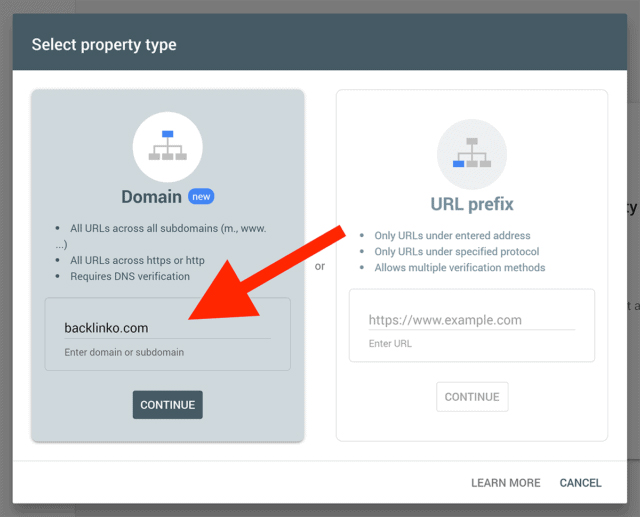 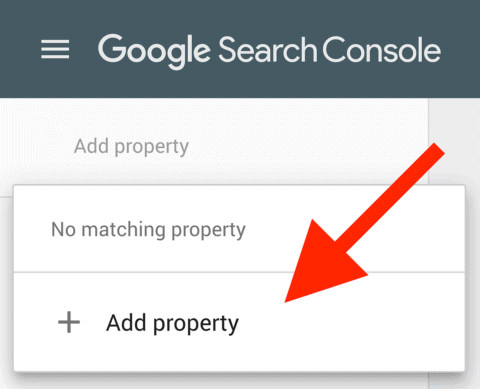 Step #2: Set Your Target Country
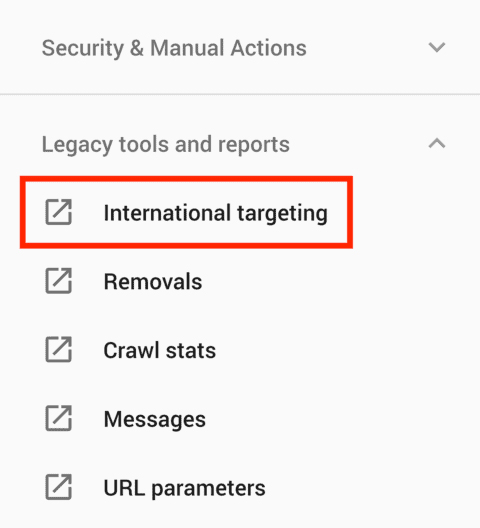 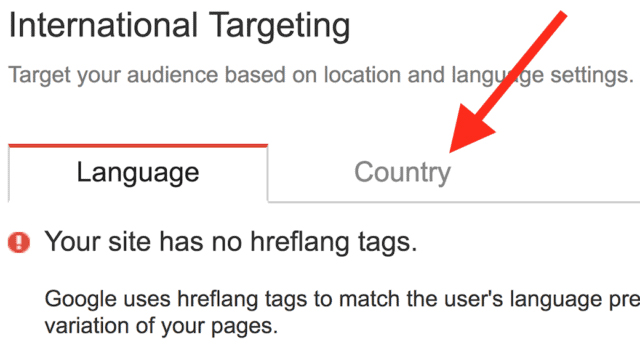 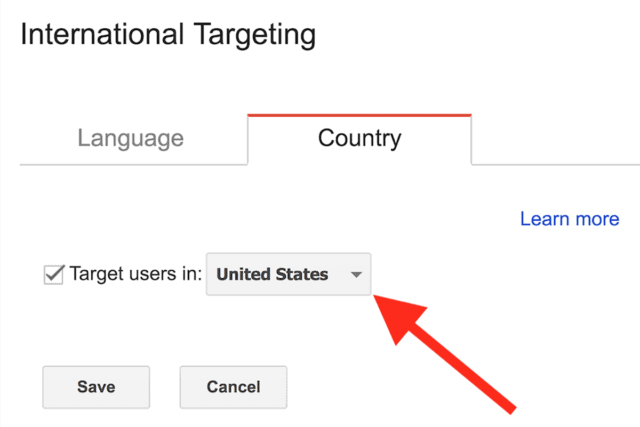 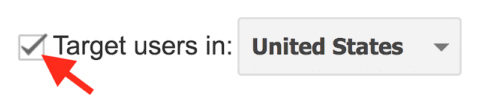 Step #3: Link Google Analytics
With Search Console
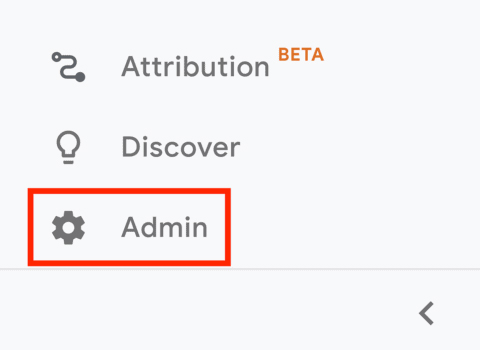 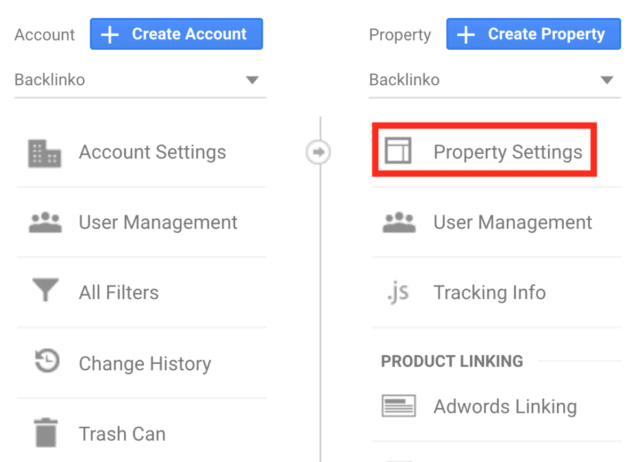 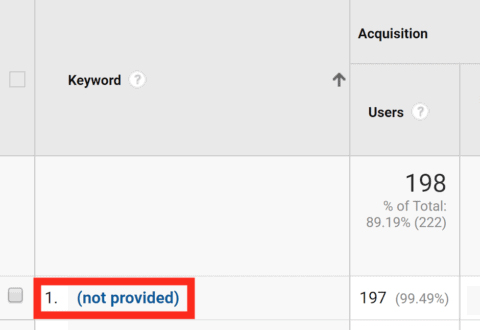 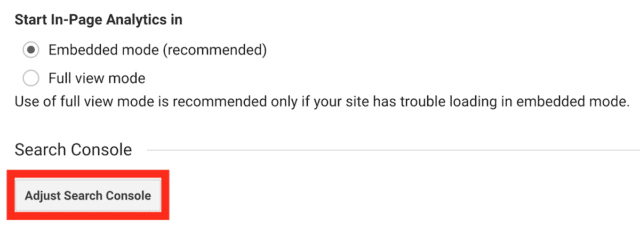 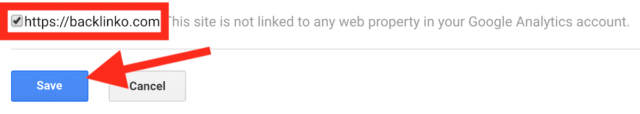 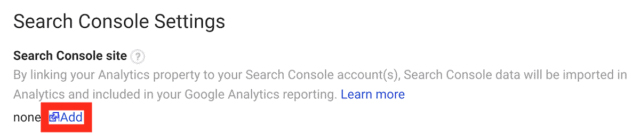 Step #4: Check For Security Issues
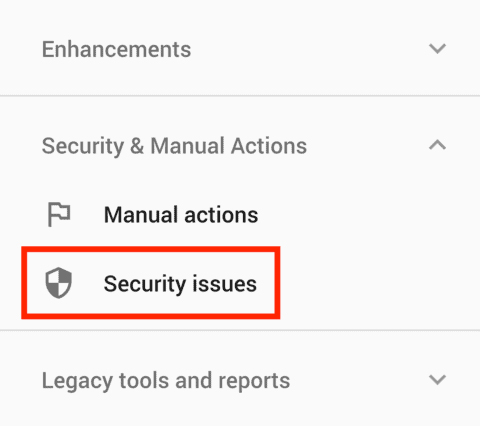 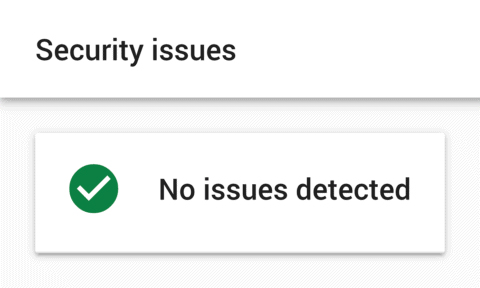 Step #5: Add a Sitemap
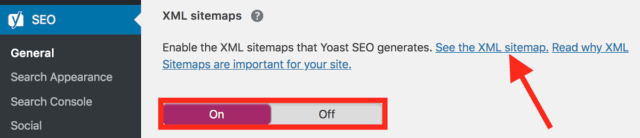 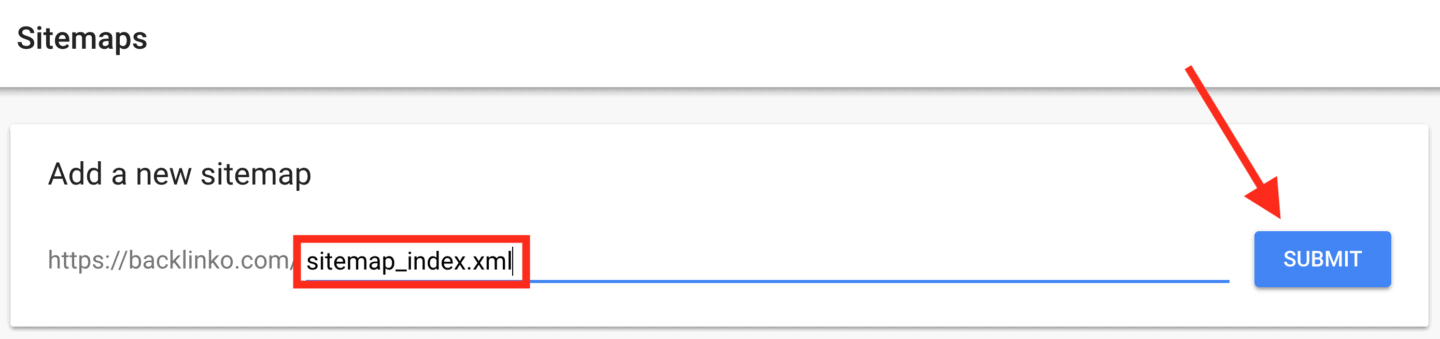 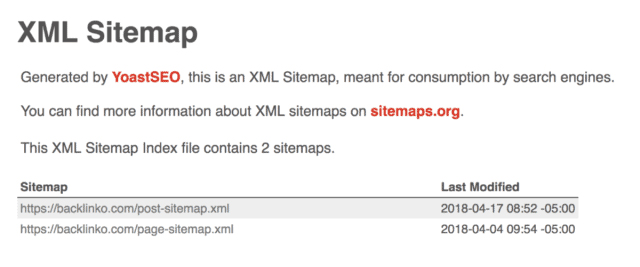 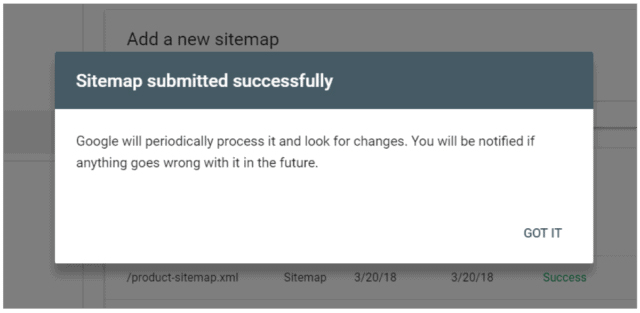 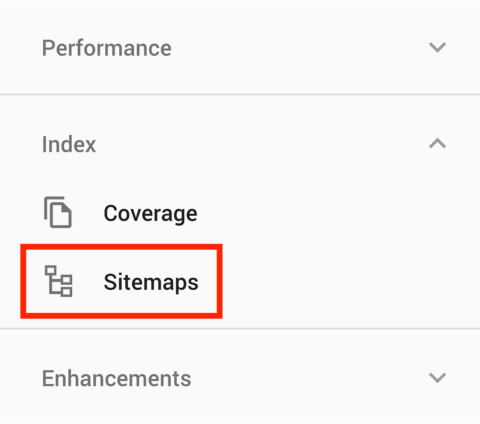 Q & A – More Live Sessions